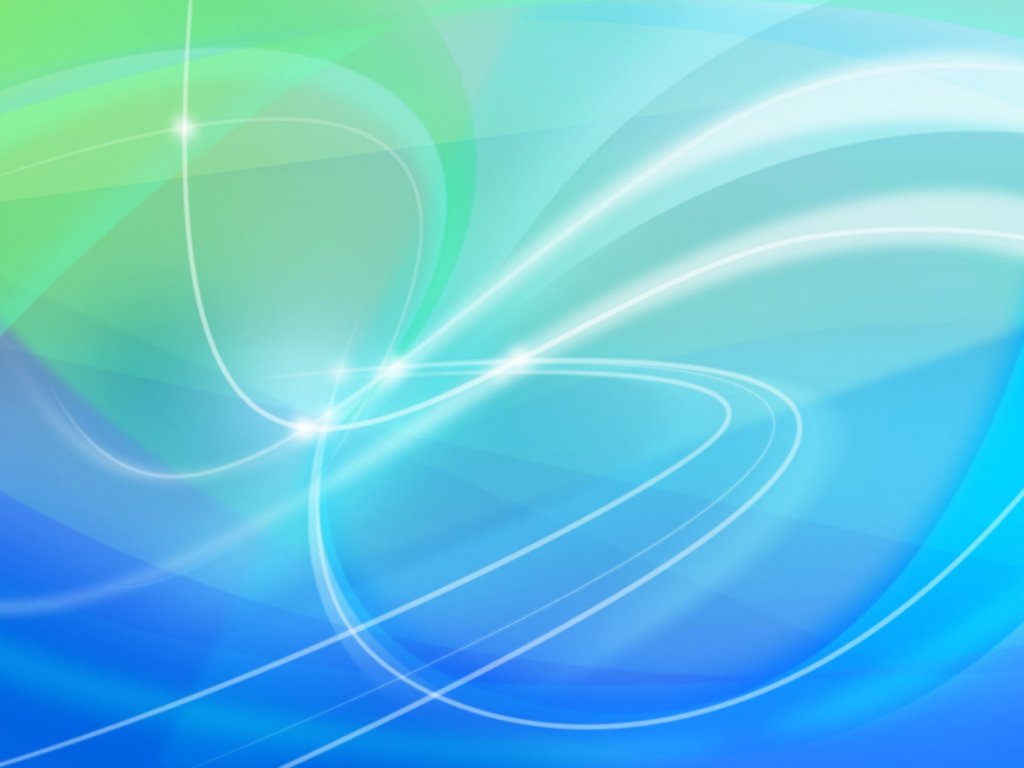 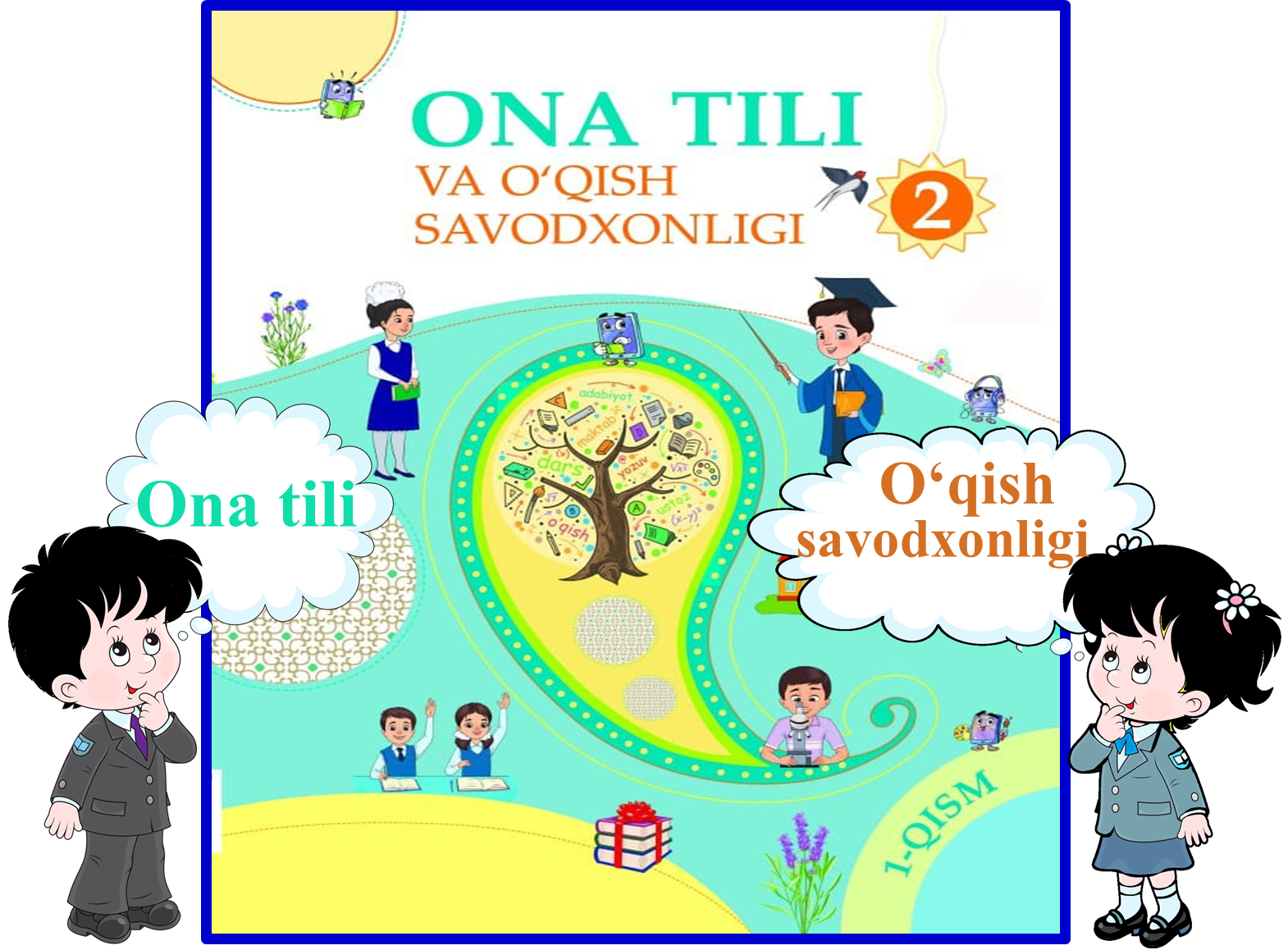 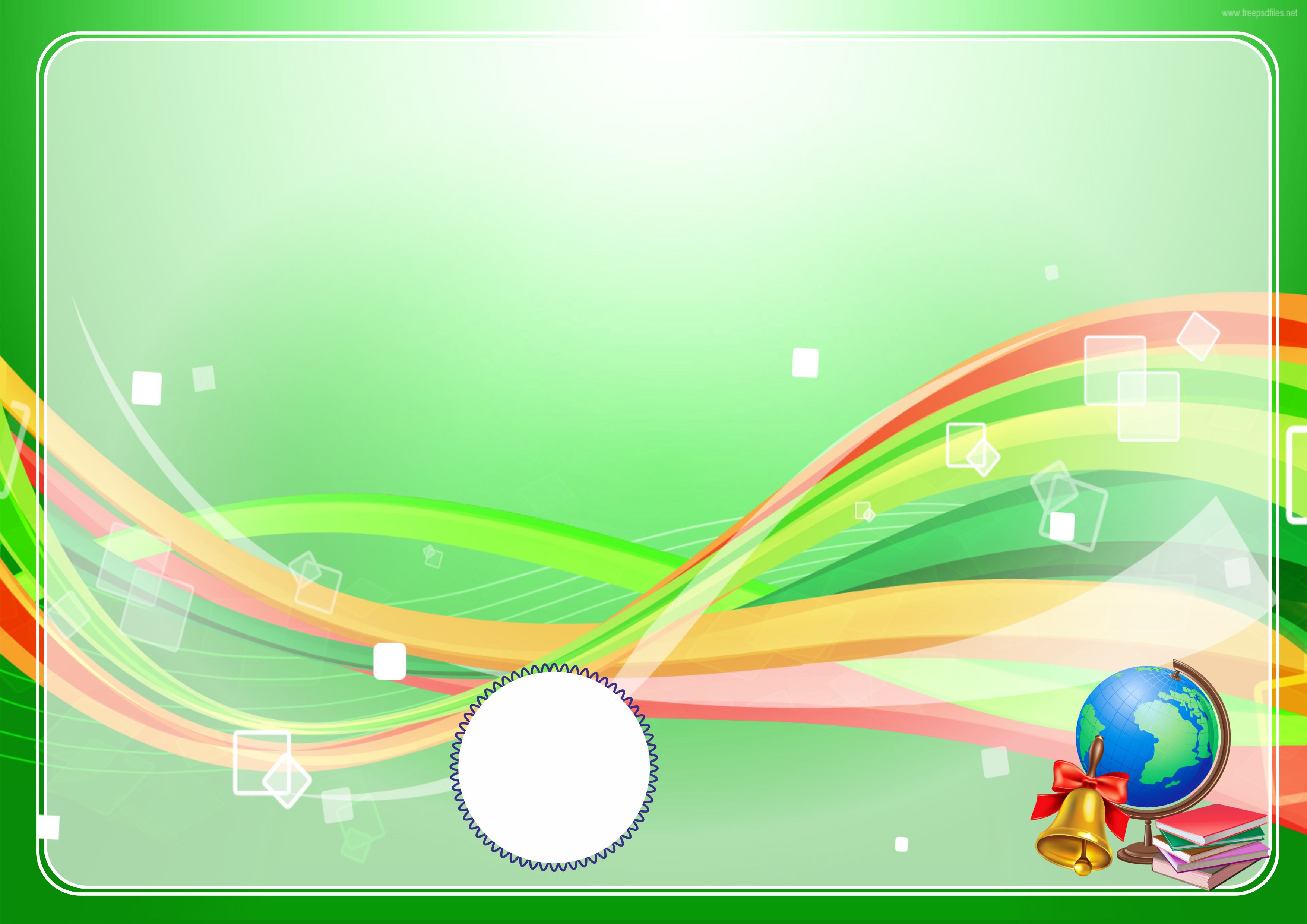 Bo‘lim: Mening mahallam
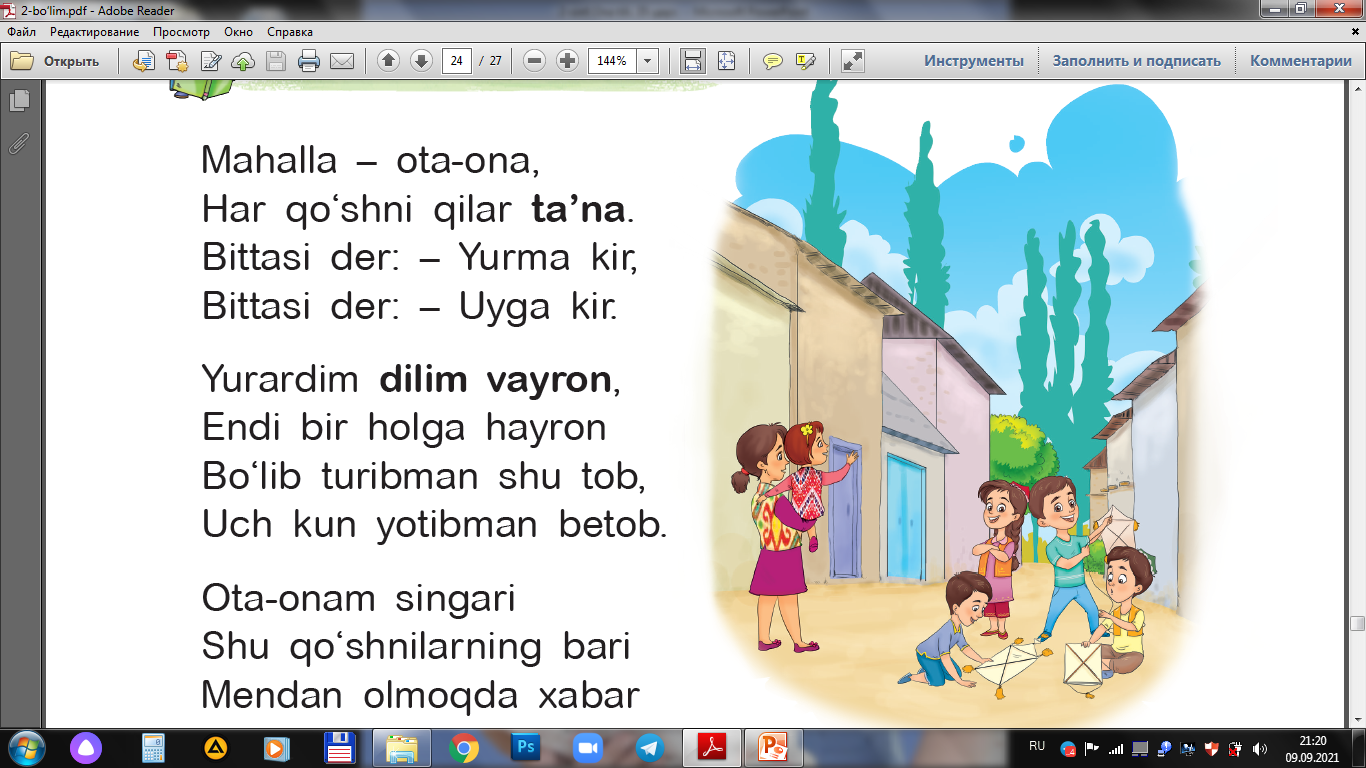 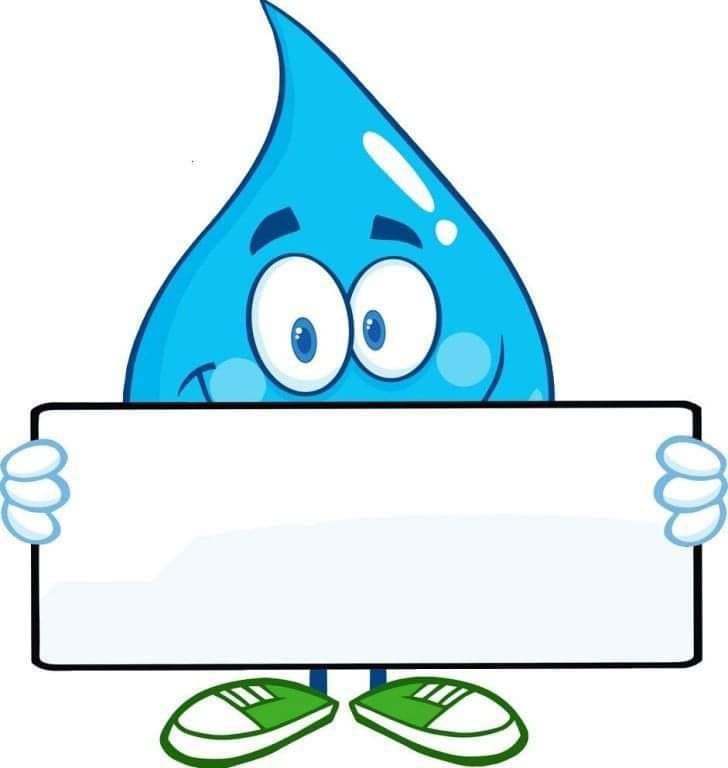 36-dars
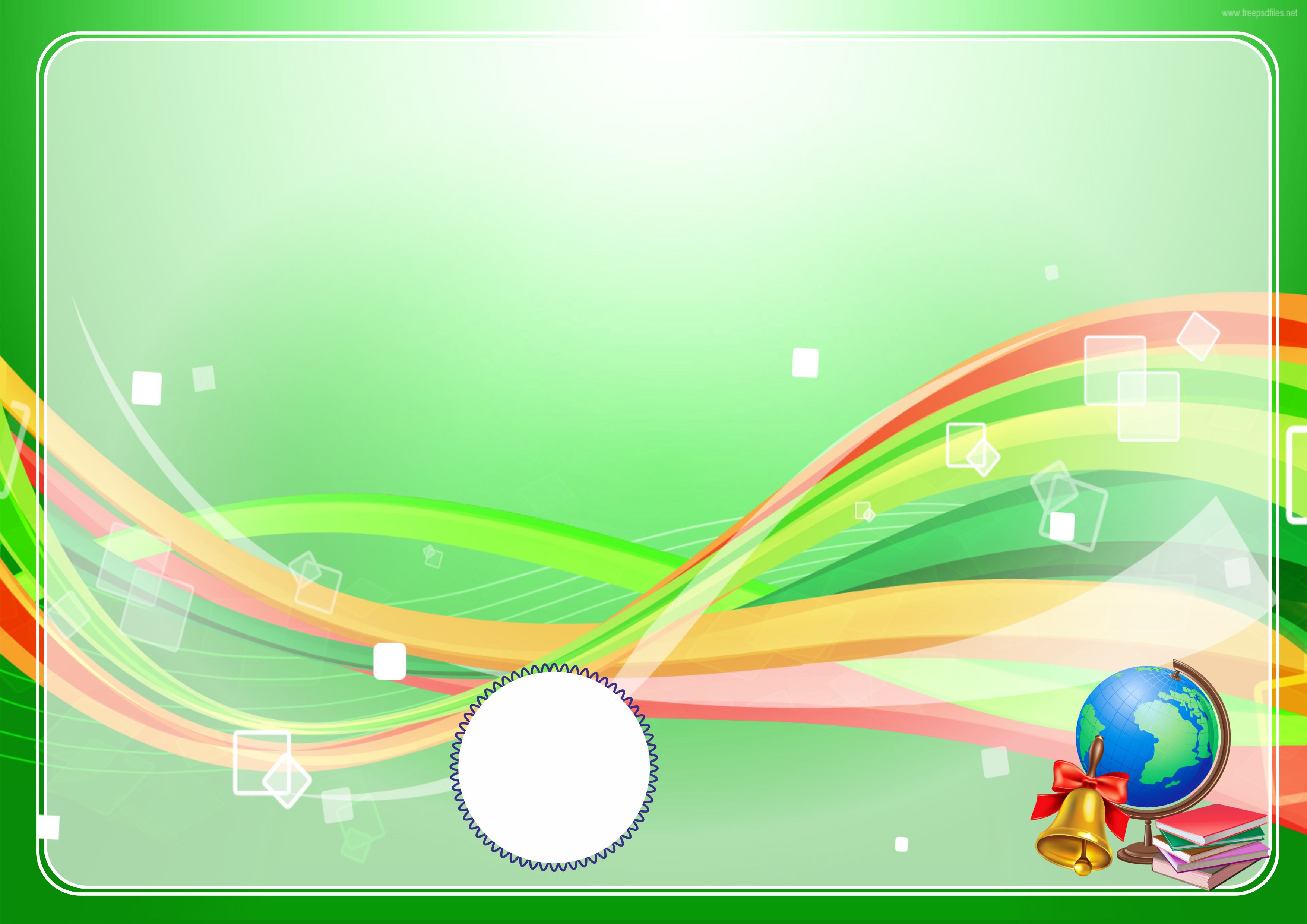 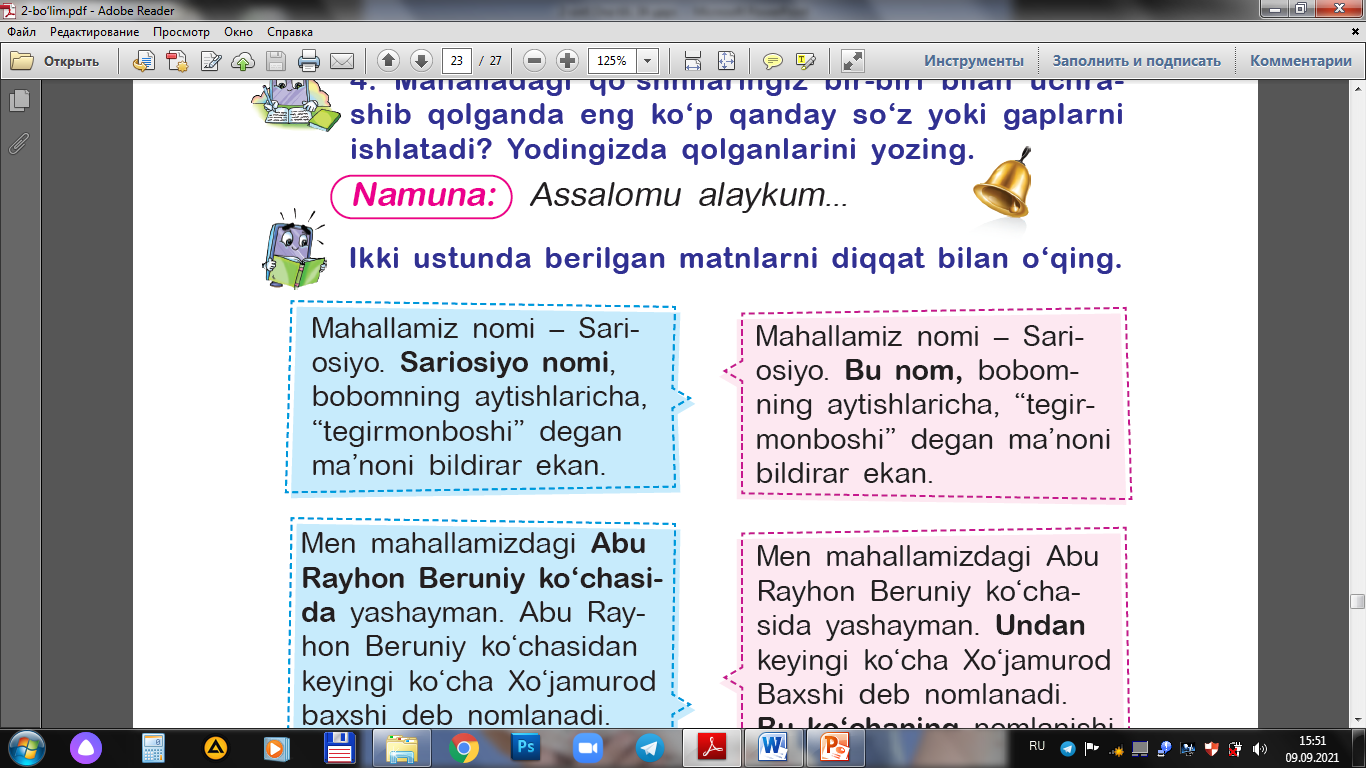 Mahalla – ota-ona,
Har qo‘shni qilar ta’na.
Bittasi der: – Yurma kir,
Bittasi der: – Uyga kir.
Mahalla – ota-ona
Kavsar Turdiyeva
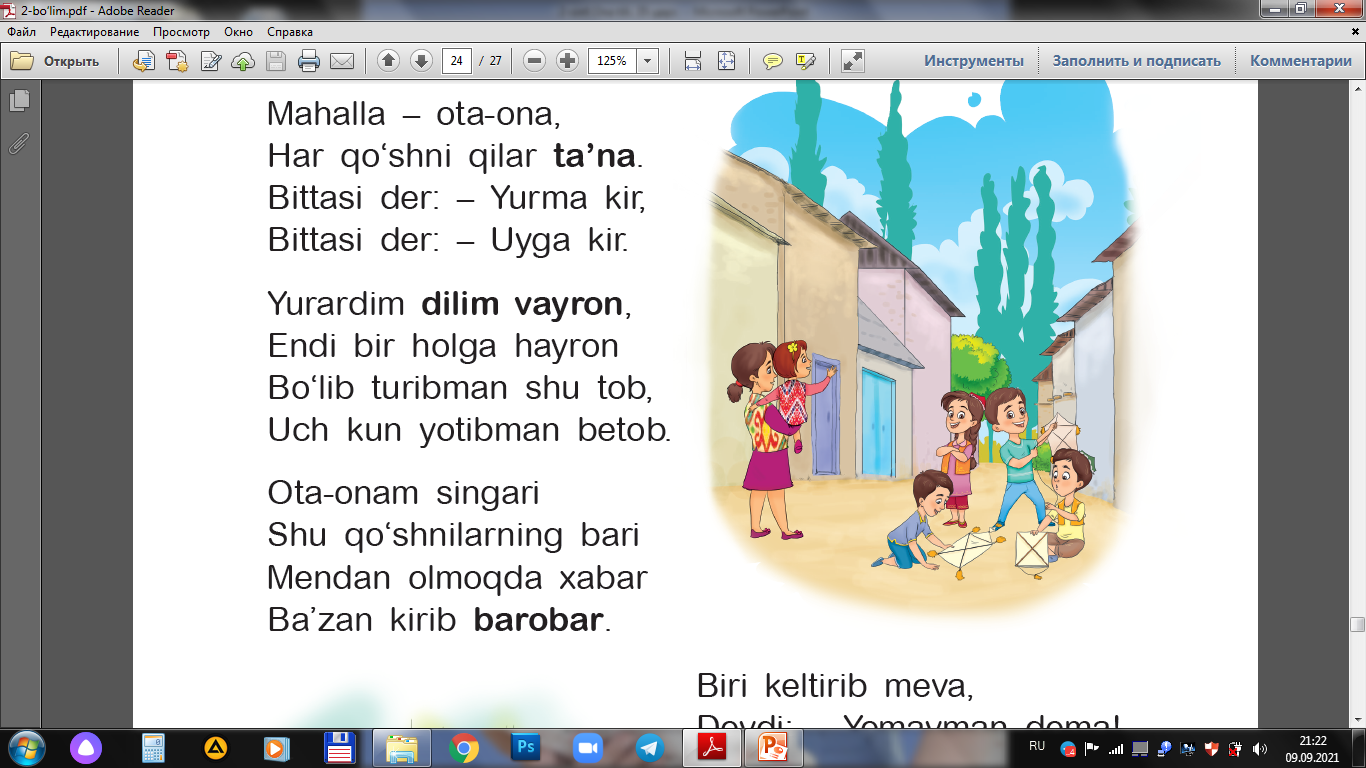 Yurardim dilim vayron,
Endi bir holga hayron
Bo‘lib turibman shu tob,
Uch kun yotibman betob.
Ota-onam singari
Shu qo‘shnilarning bari
Mendan olmoqda xabar
Ba’zan kirib barobar.
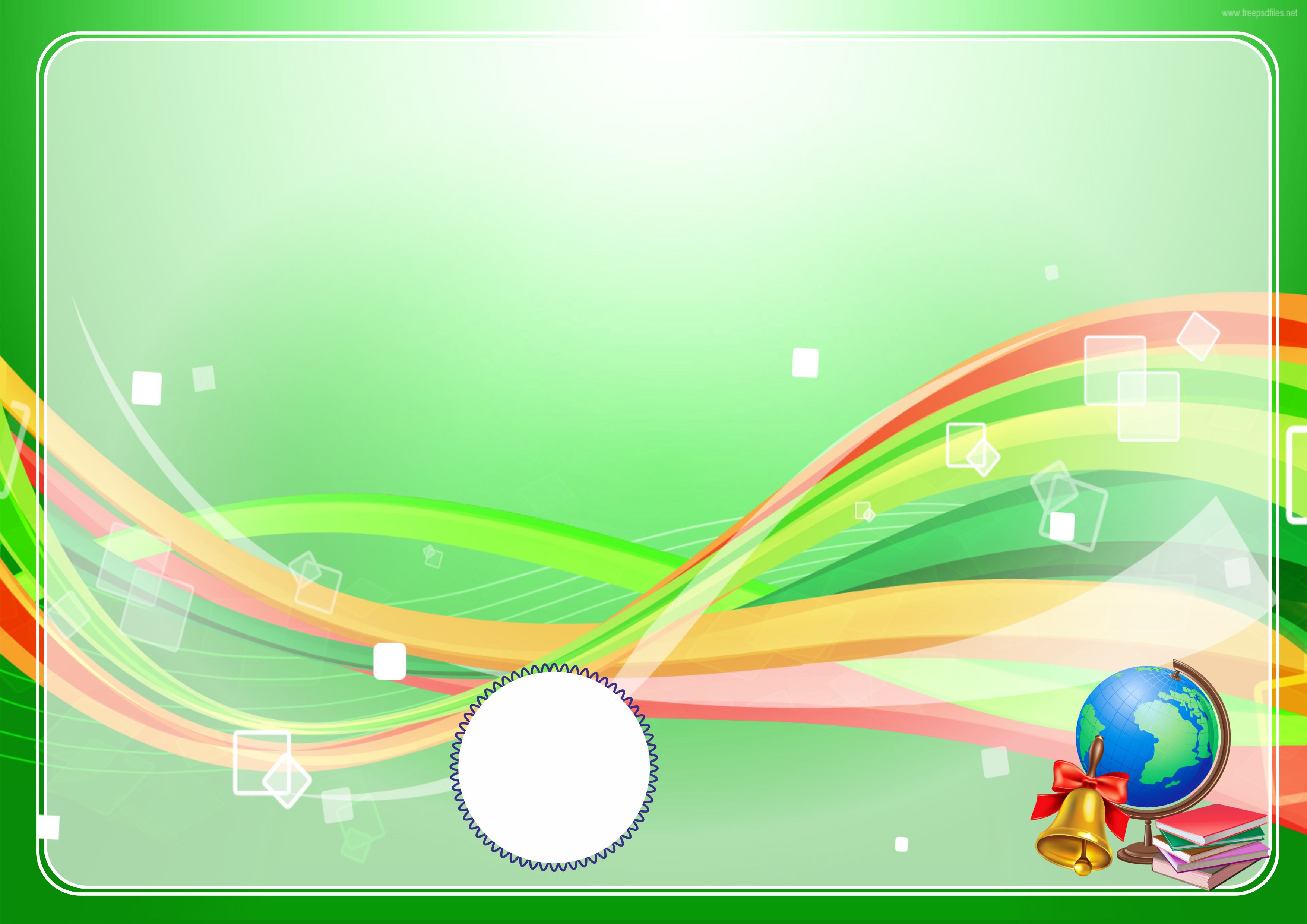 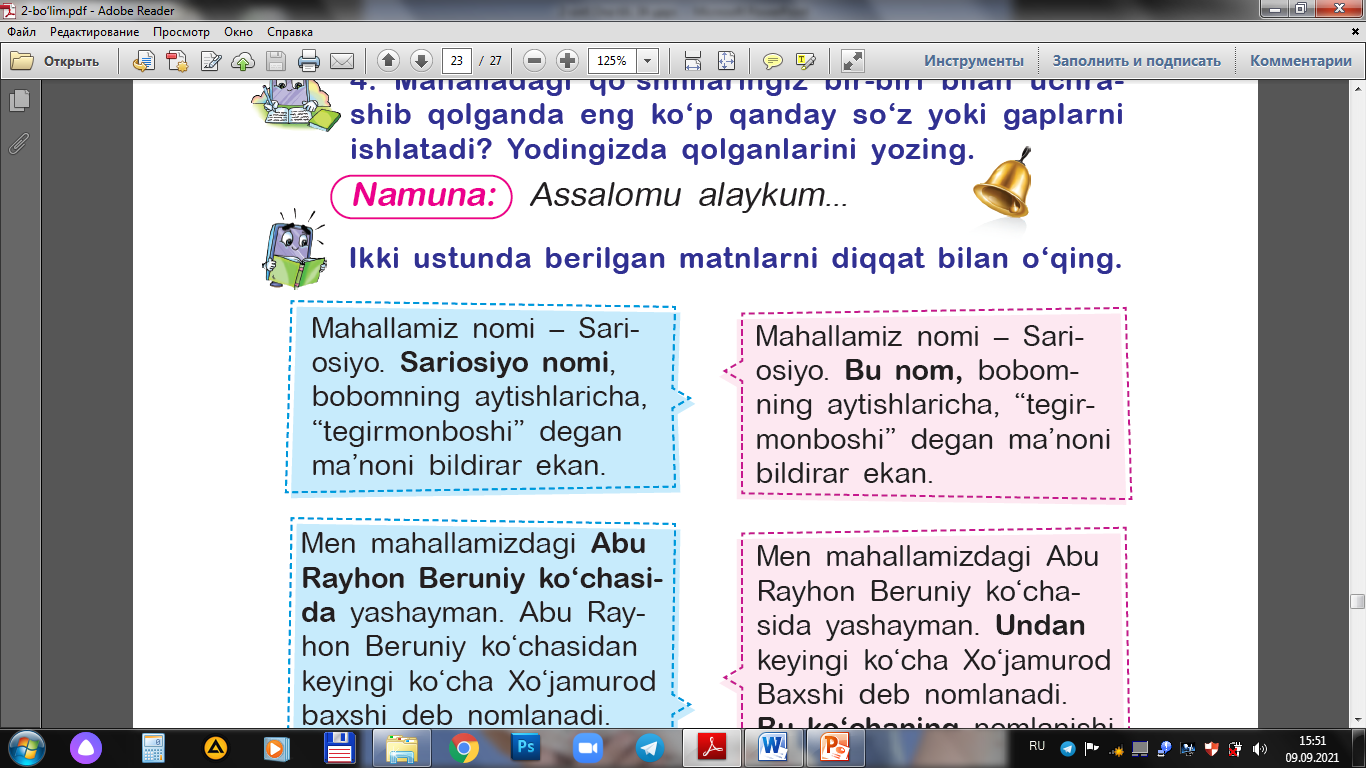 Biri keltirib meva,
Deydi: – Yemayman dema!
Biri der: – Ranging somon,
Yeb olgin tansiq taom.
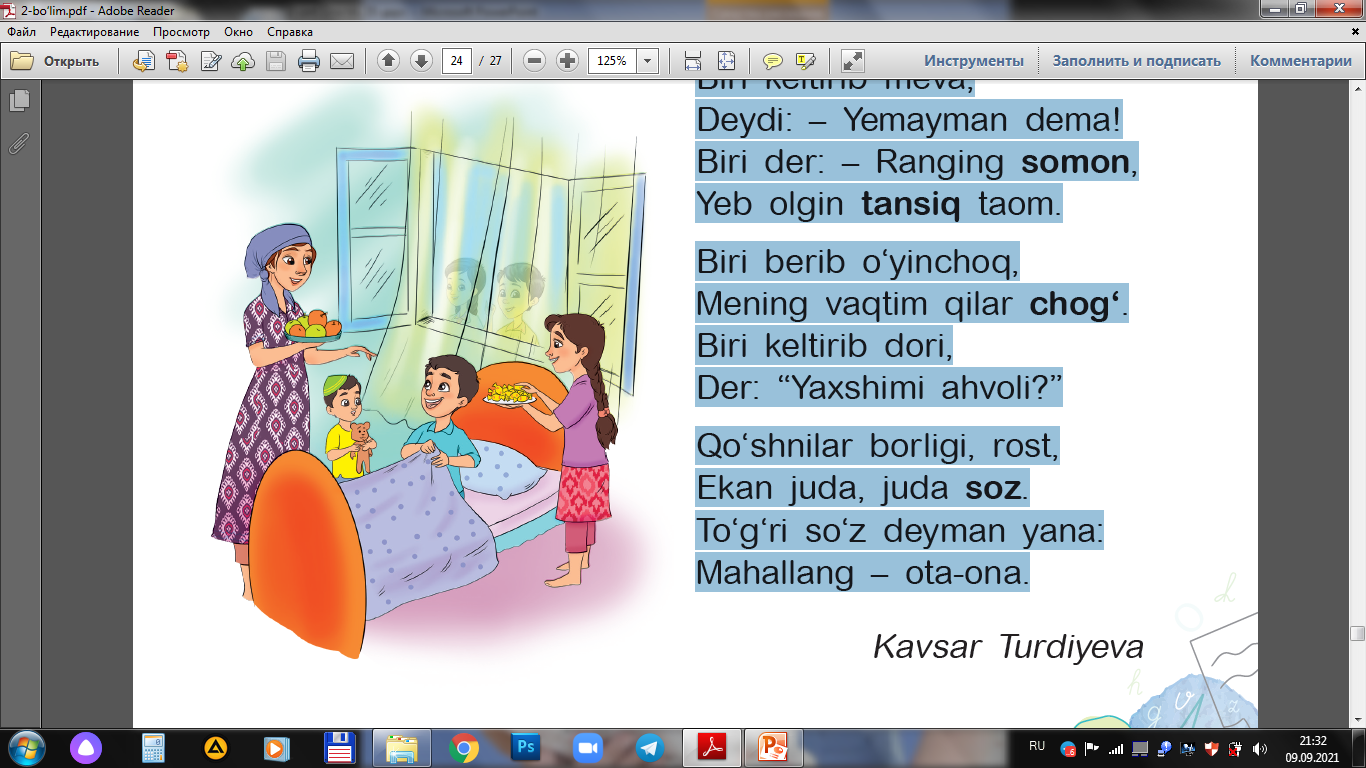 Biri berib o‘yinchoq,
Mening vaqtim qilar chog‘.
Biri keltirib dori,
Der: “Yaxshimi ahvoli?”
Qo‘shnilar borligi, rost,
Ekan juda, juda soz.
To‘g‘ri so‘z deyman yana:
Mahallang – ota-ona.
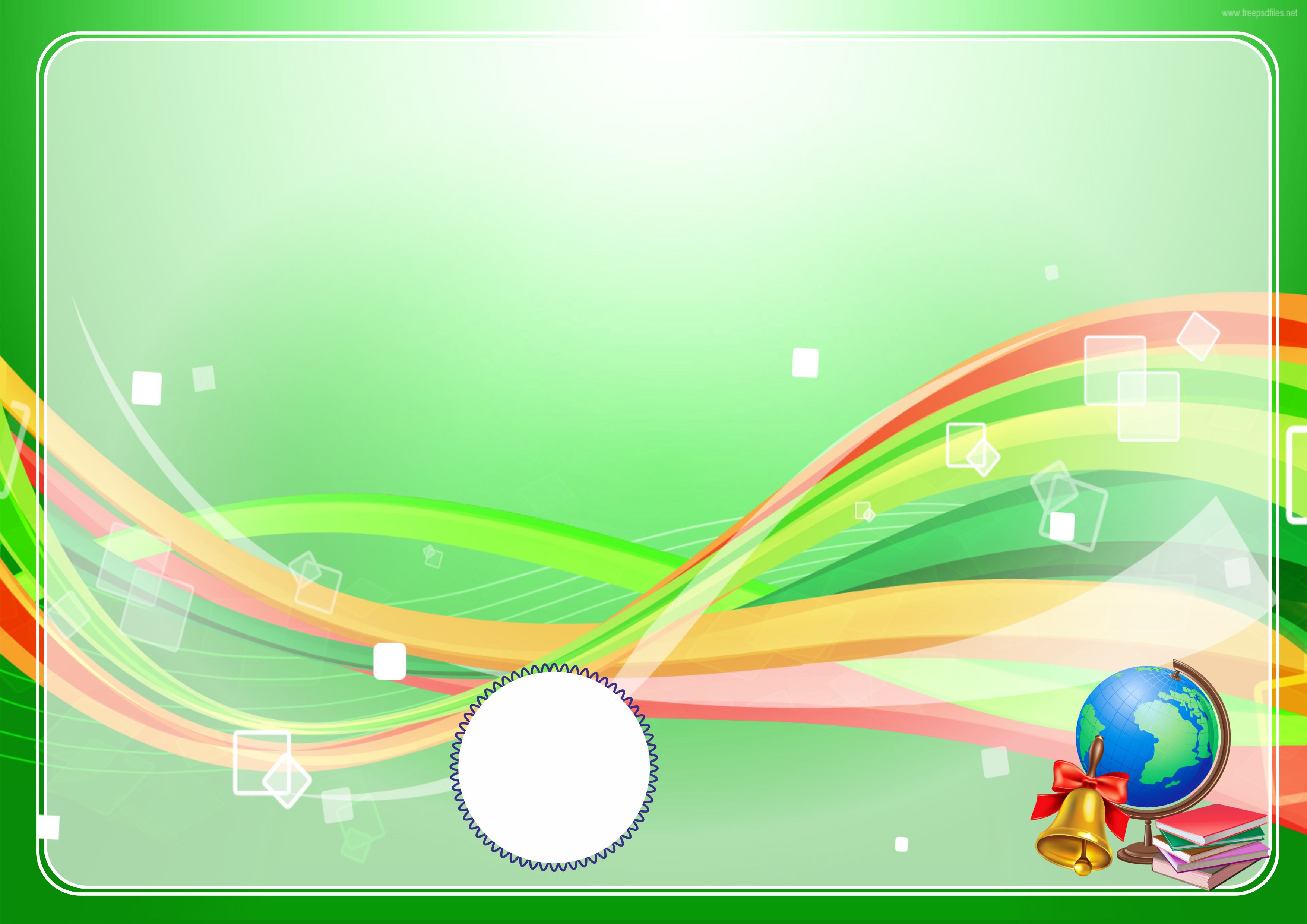 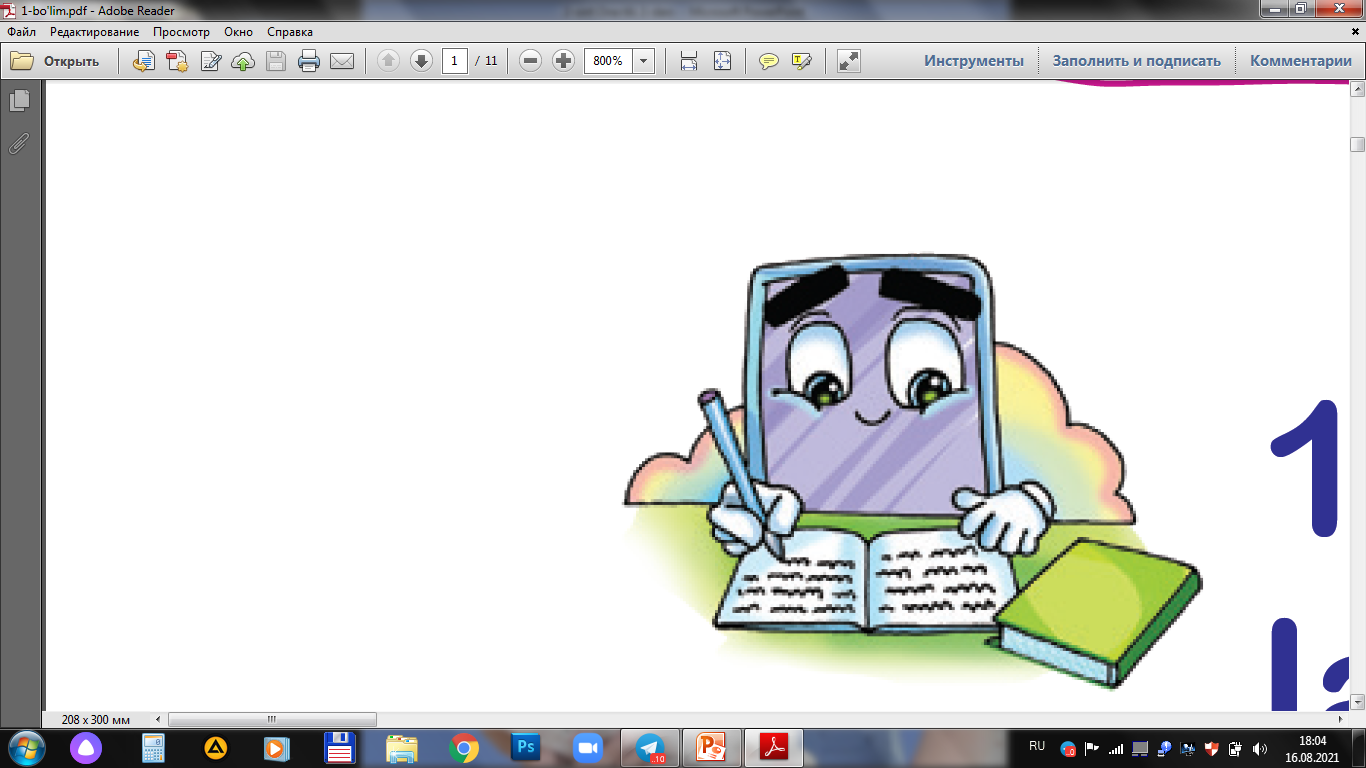 She’rdagi ajratilgan so‘zlarni izohi bilan moslab ko‘chiring
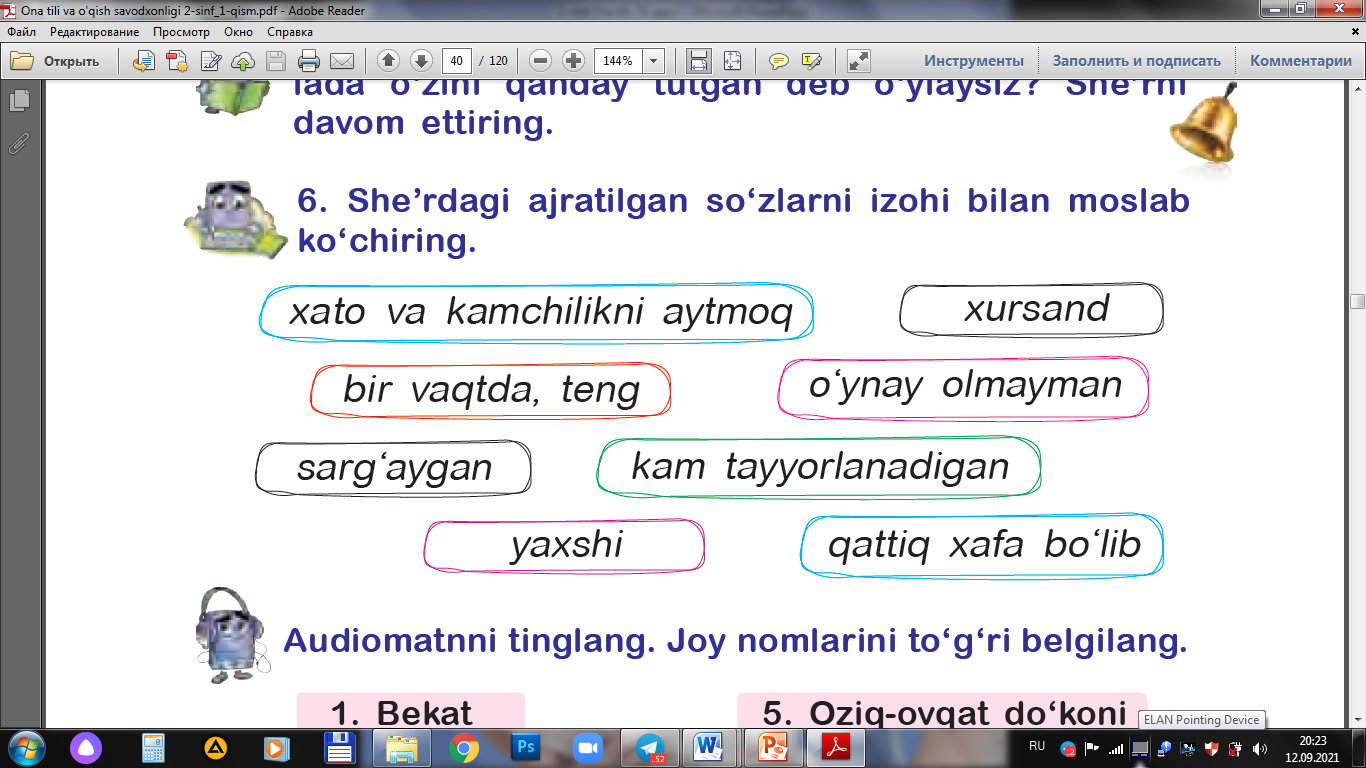 ta’na
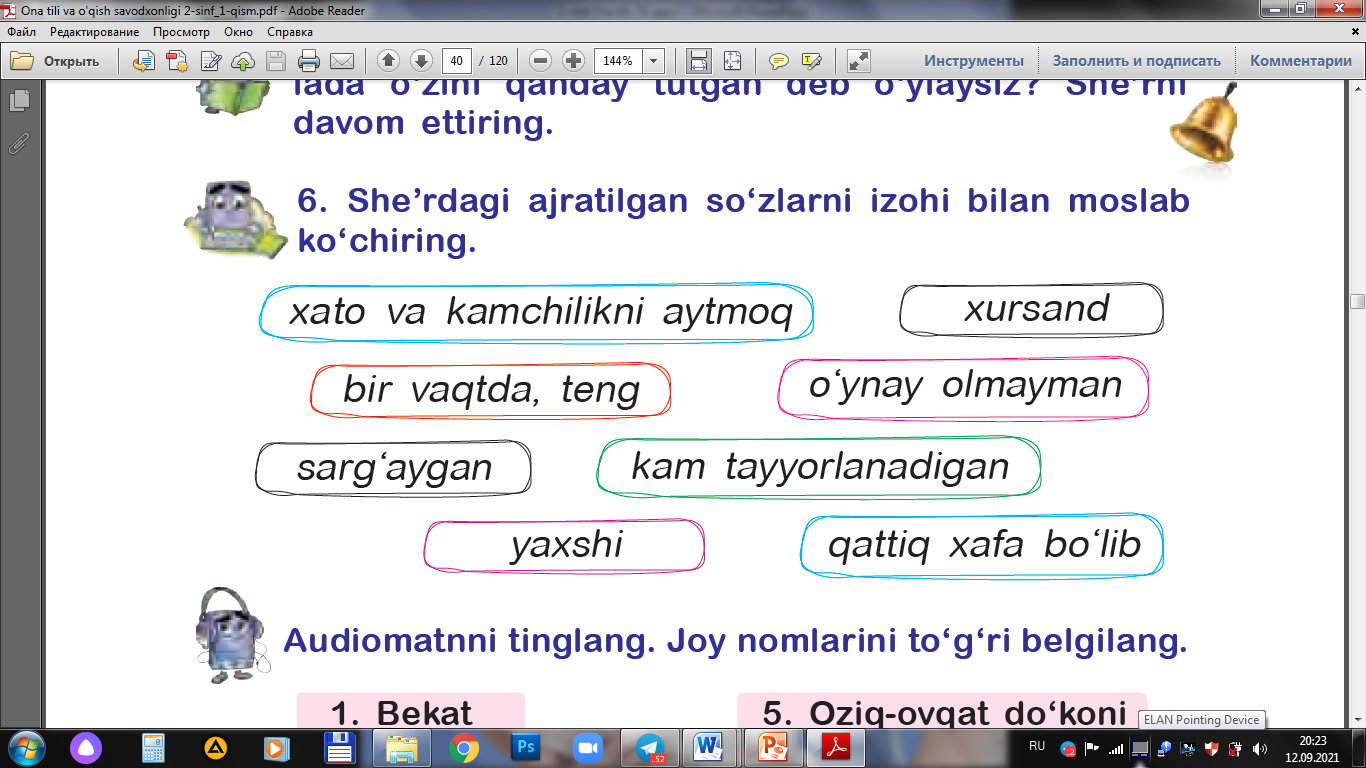 dilim vayron
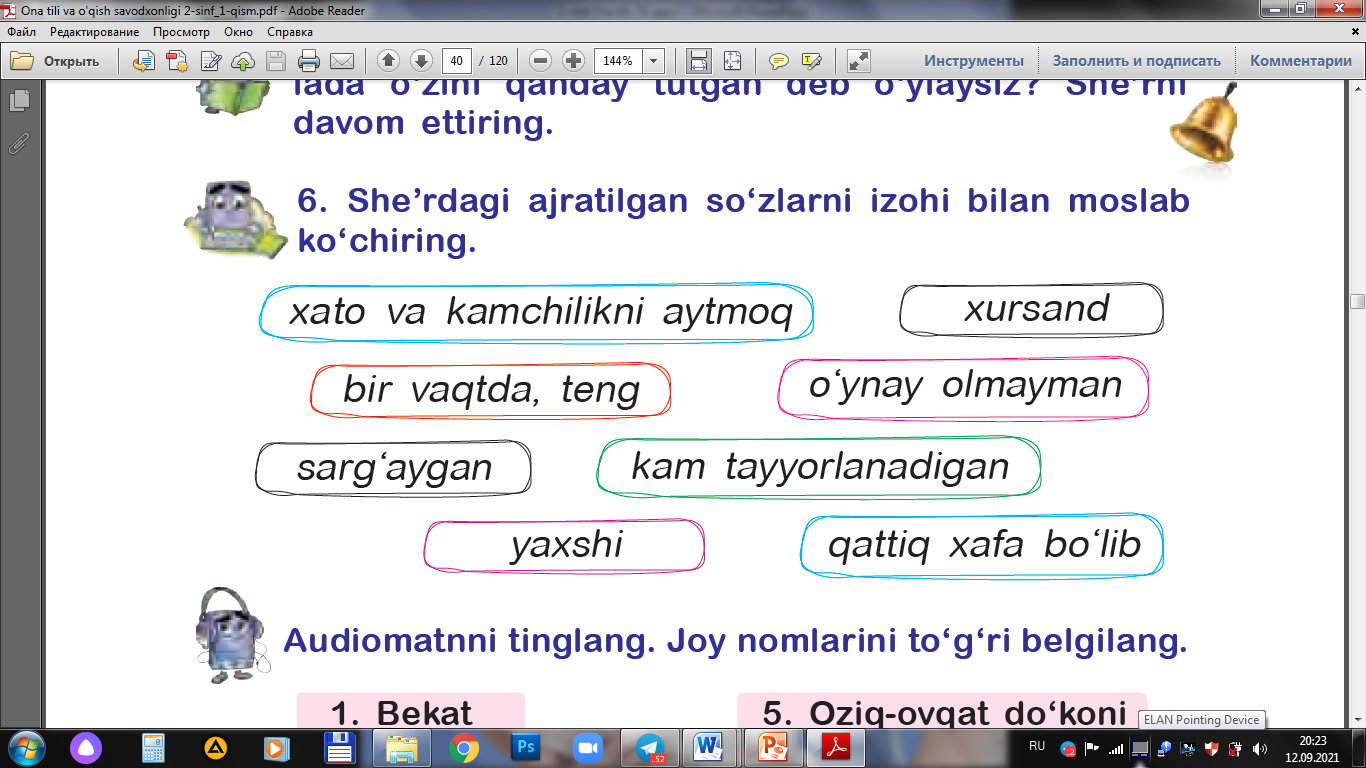 barobar
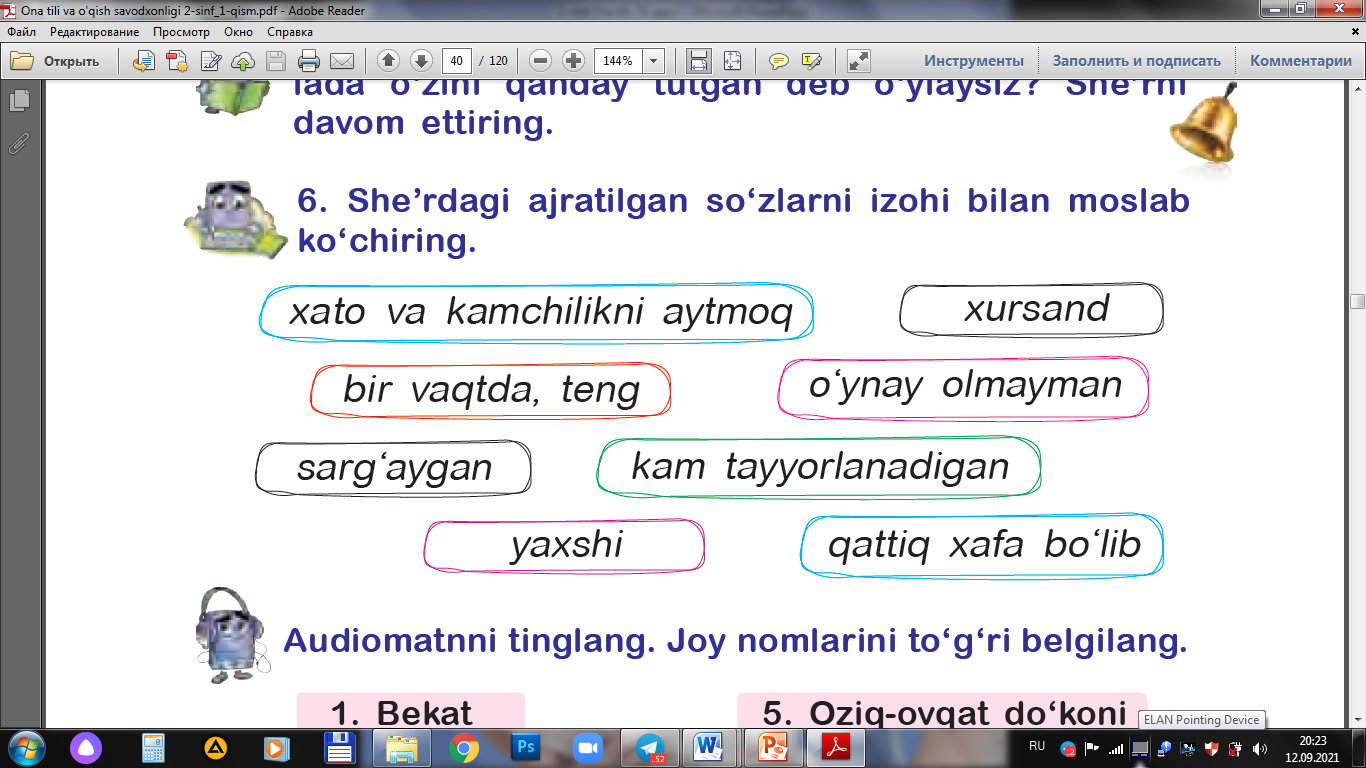 somon
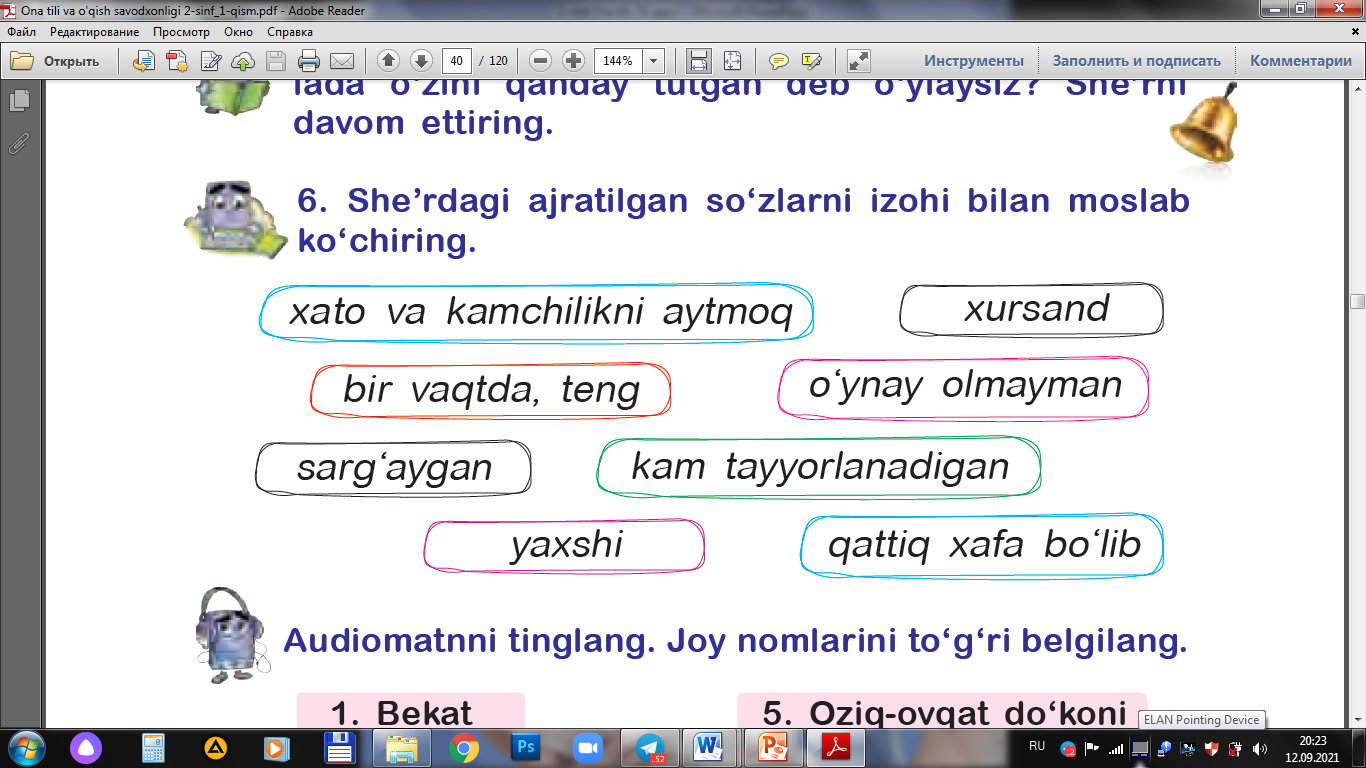 tansiq
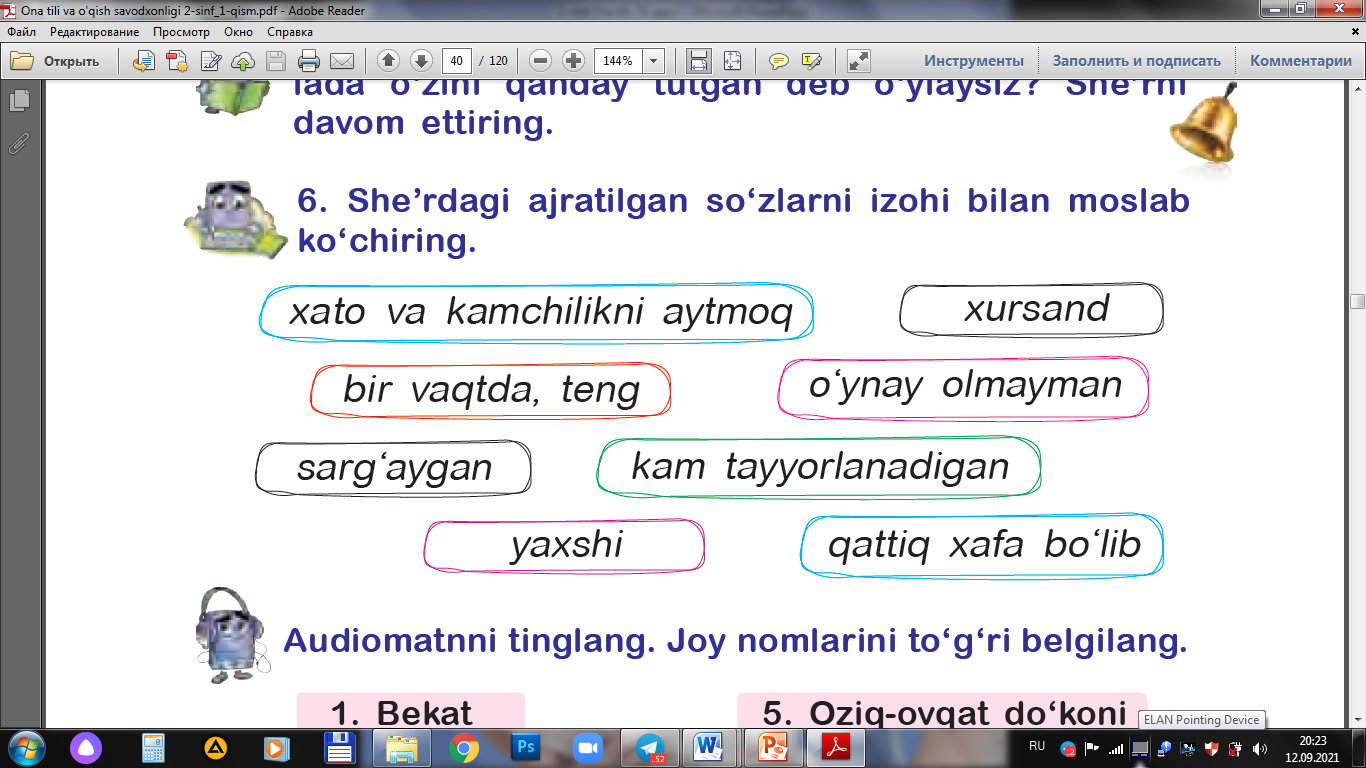 chog‘
soz
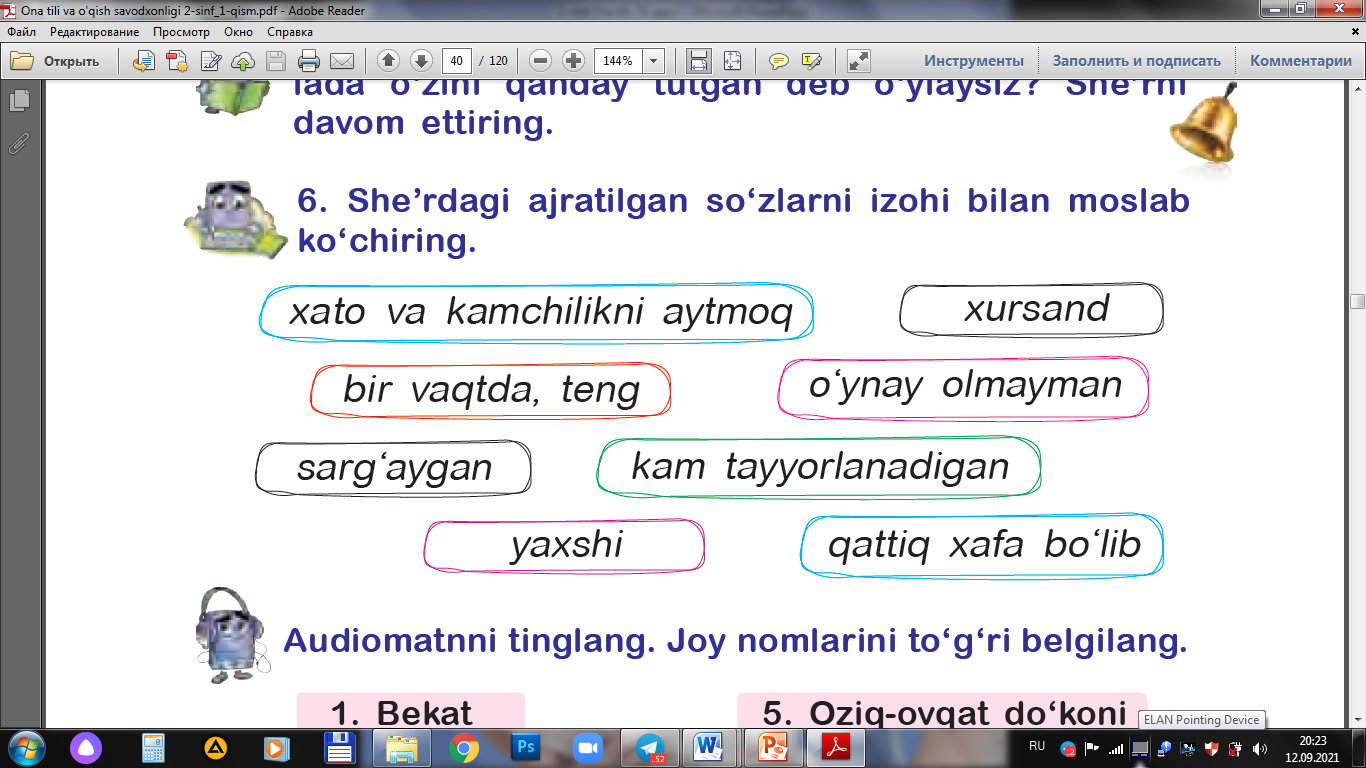 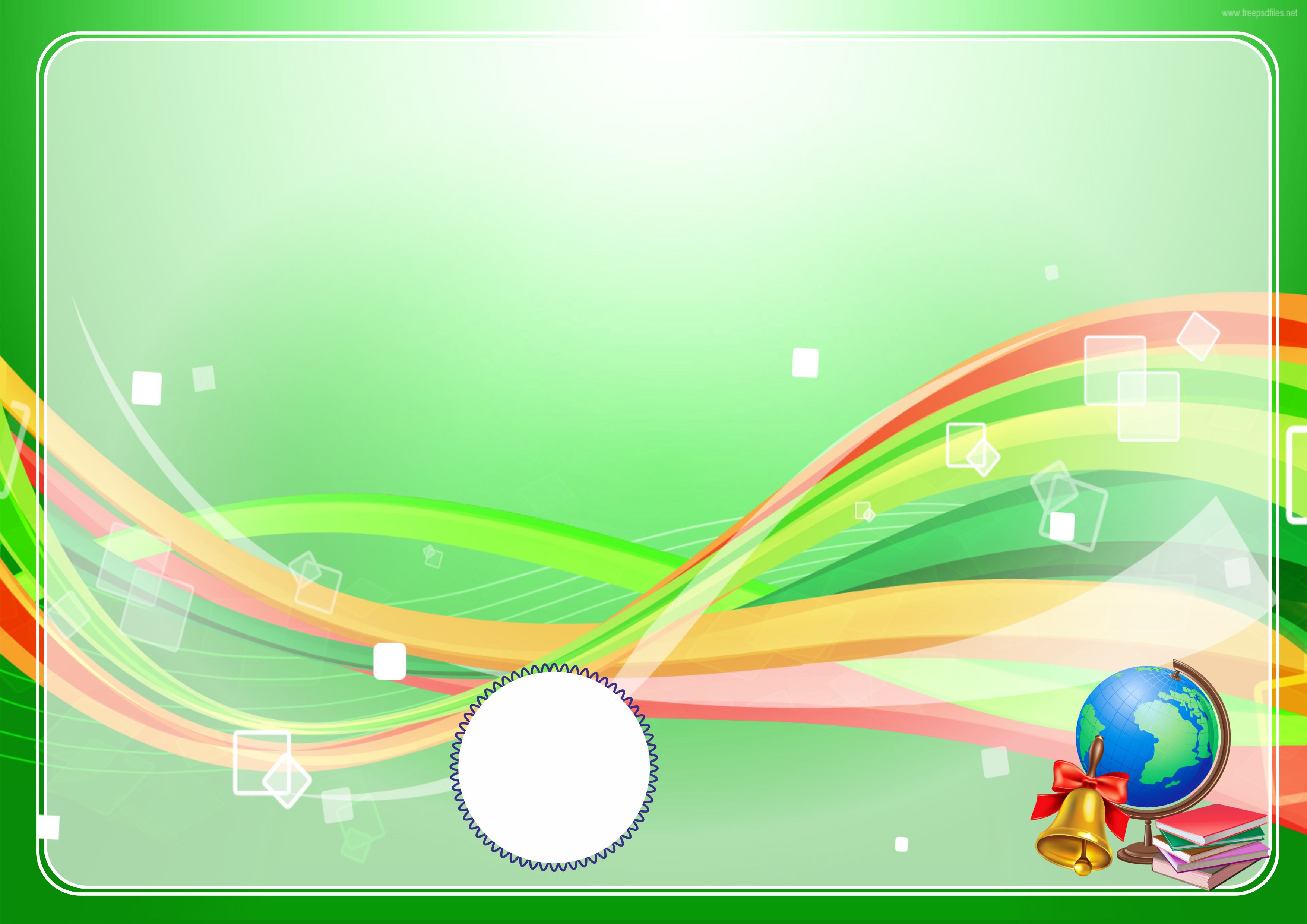 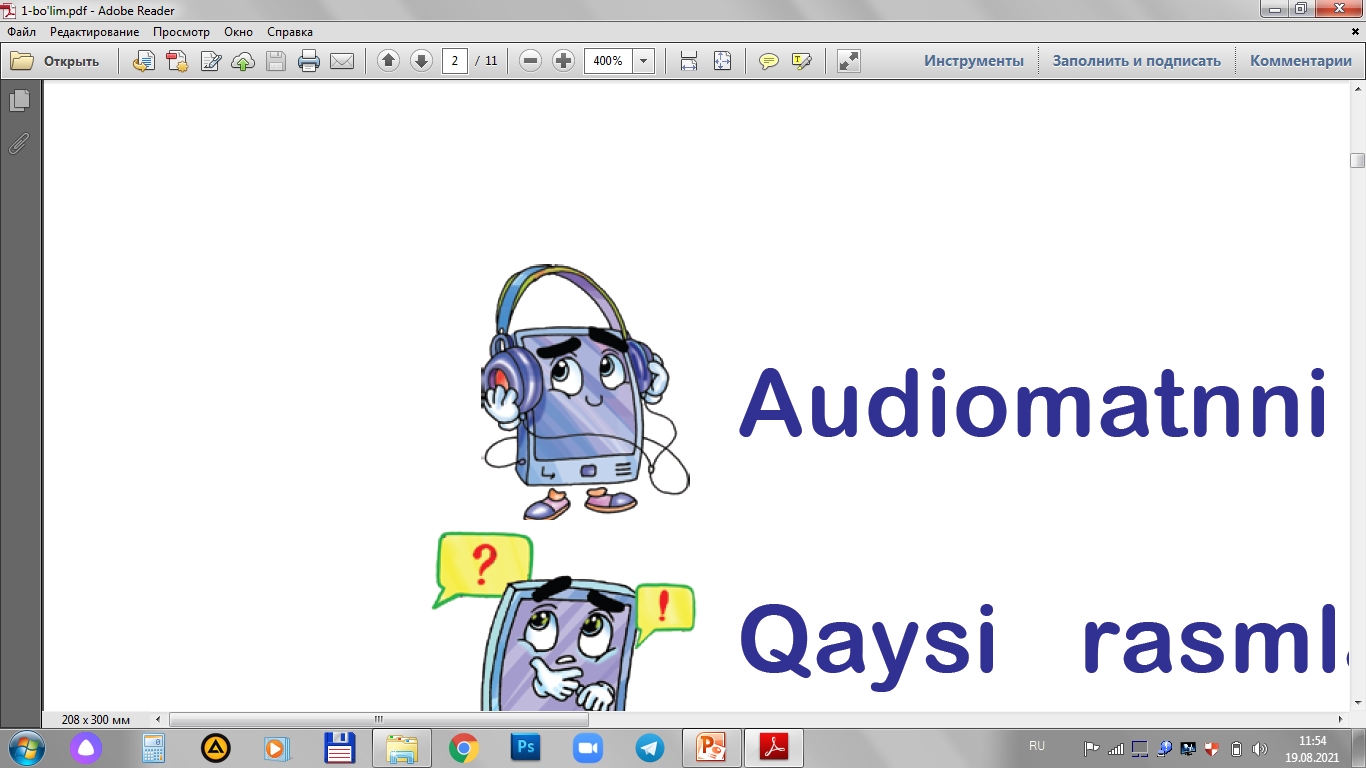 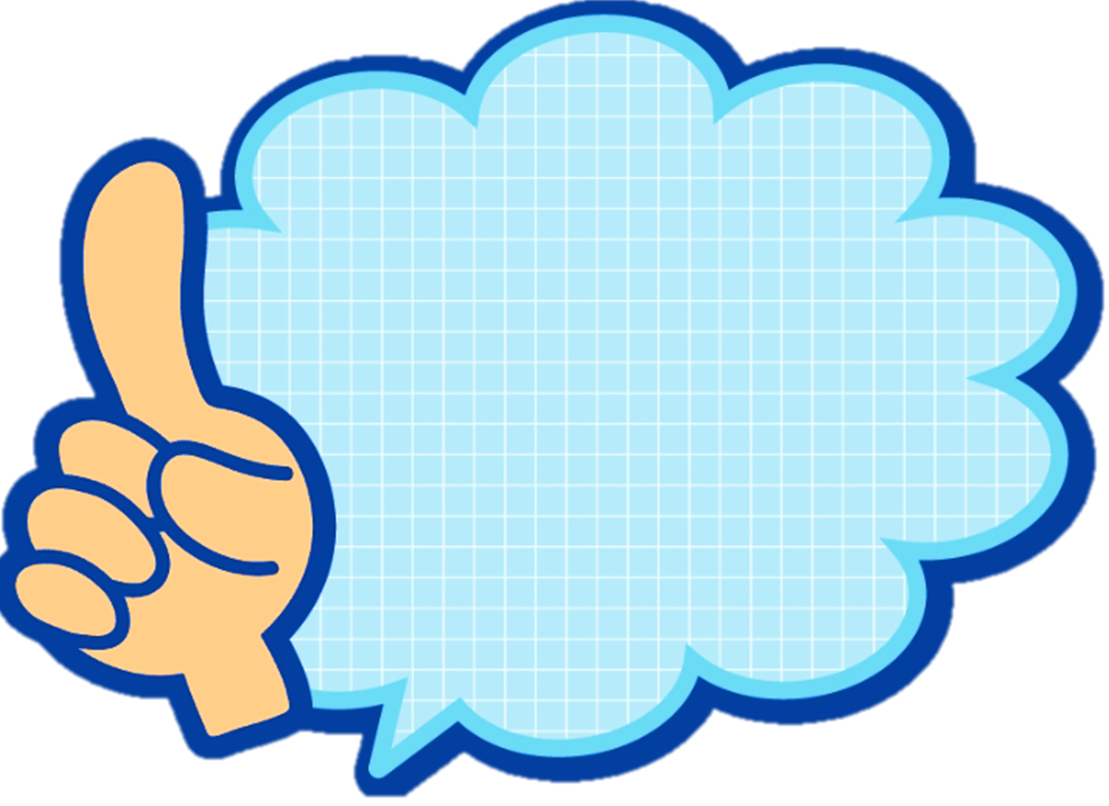 Audiomatnni tinglang. Joy nomlarini to‘g‘ri belgilang.
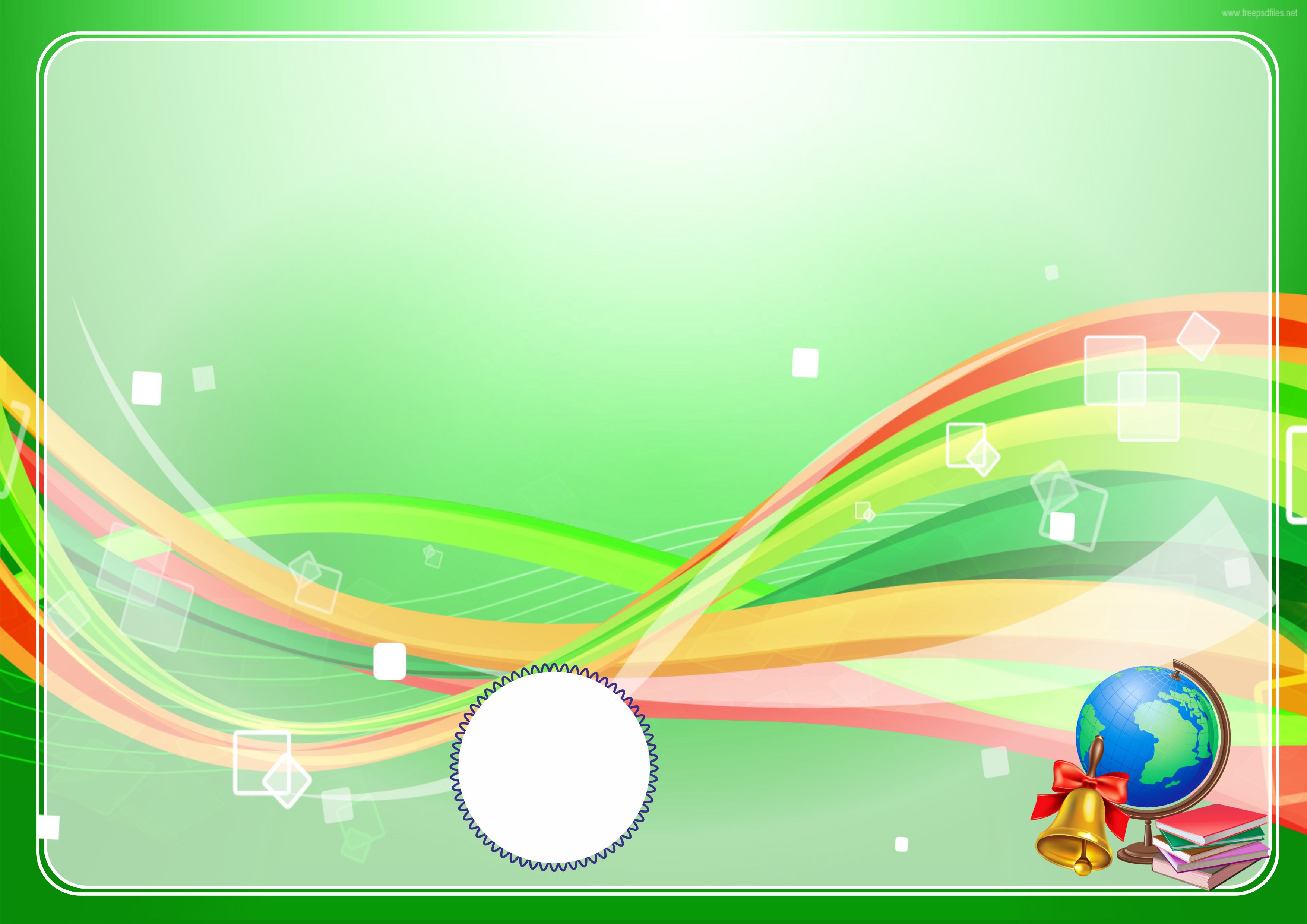 Joy nomlarini to‘g‘ri belgilang.
1. Bekat
2. Dorixona
Eslab qoling!
Mahalla yoki ko‘chalarga 
atab qo‘yilgan nomlar 
bosh harf bilan  yoziladi.

Masalan: 
Chorbog‘ mahallasi.
3. Bolalar bog‘chasi
4. Sartaroshxona
5.Oziq-ovqat do‘koni
6.O‘yinchoqlar do‘koni
7.To‘rt qavatli  uylar
8.Sport maydoni
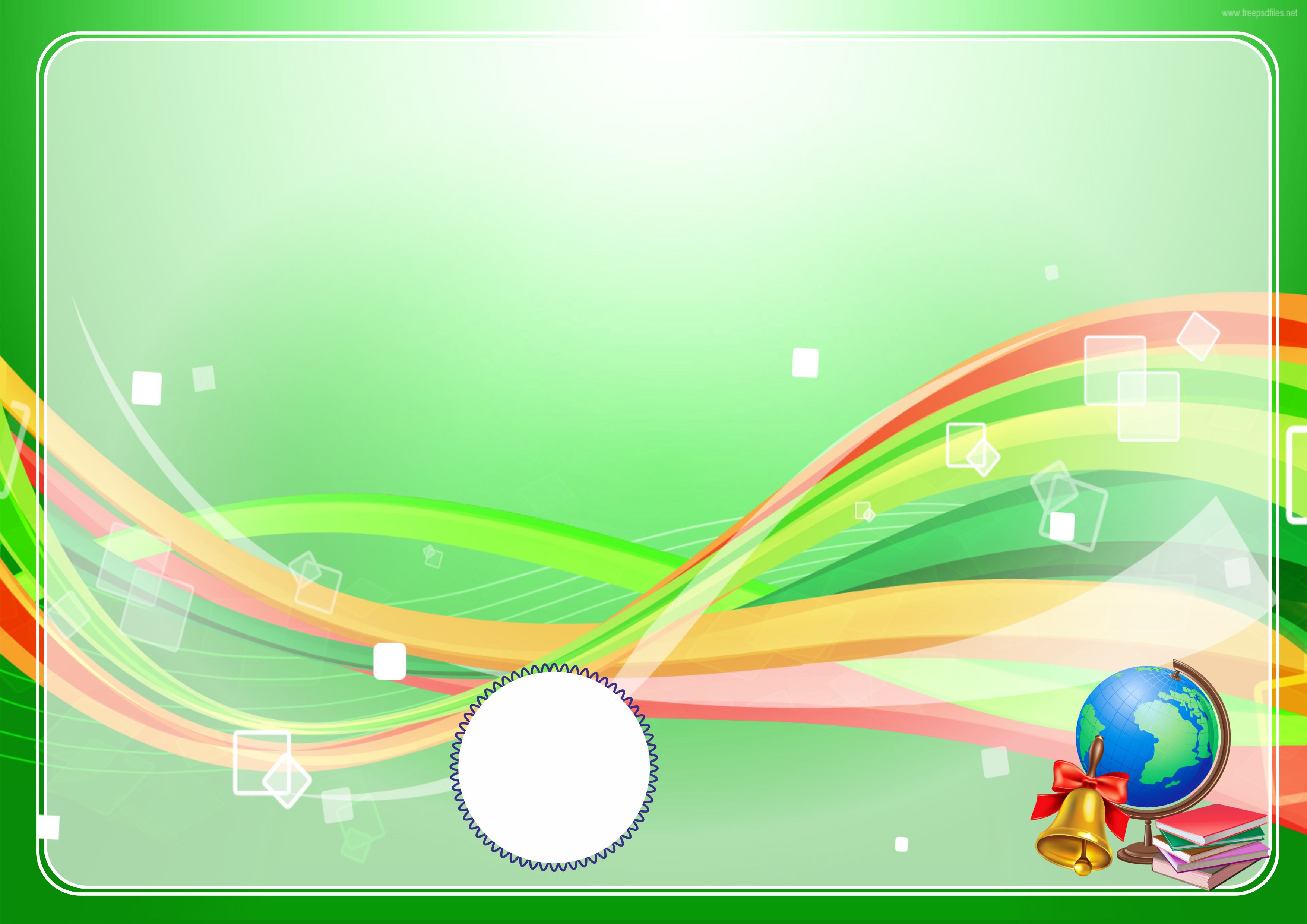 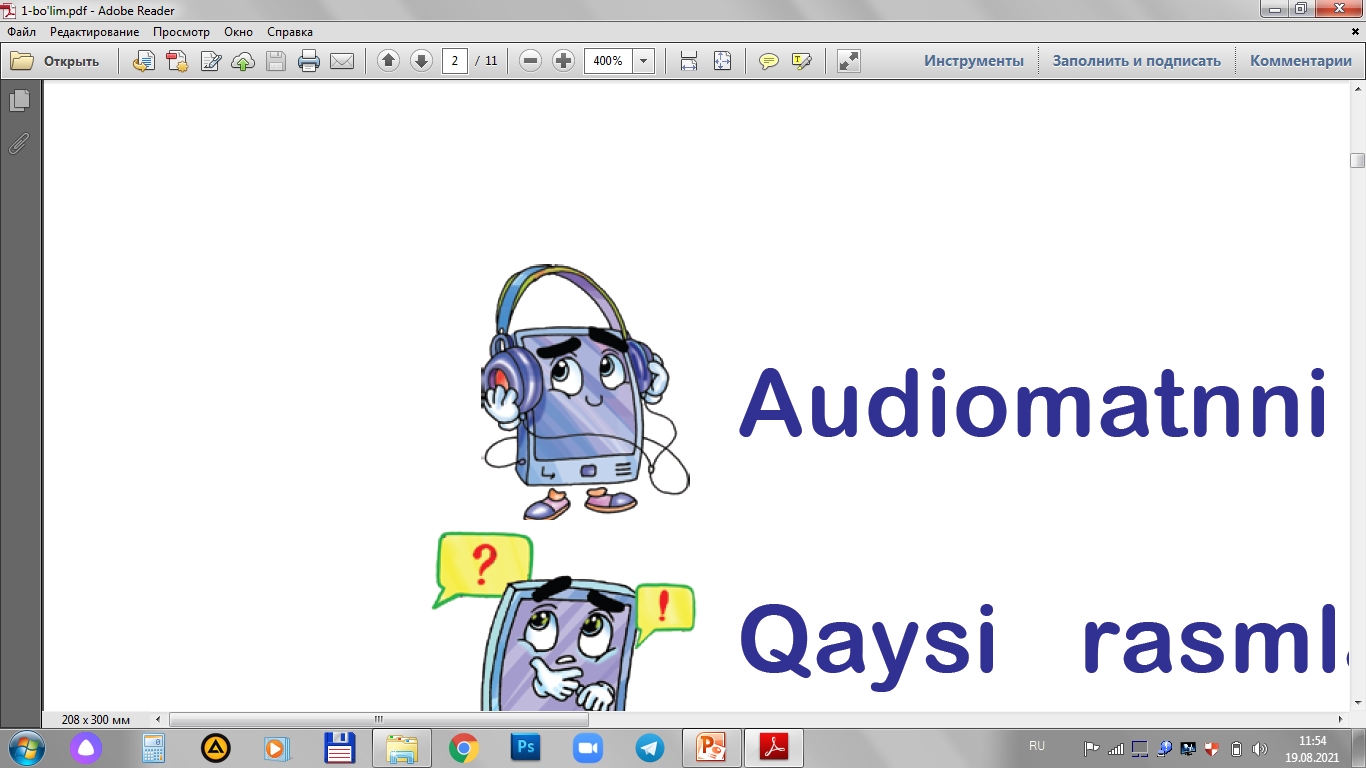 6-soat
Audiomatnni tinglang. Joy nomlarini to‘g‘ri belgilang.
            
	Sizni o‘z mahallam bilan tanishtiraman. Mahallamizning boshi shu chinor daraxtidan boshlanadi. Uning yonida bekat bor. Bekatning orqa tarafida oziq-ovqat do‘koni, uning yonida dorixona joylashgan. Dorixona qarshisida Sobir akaning sartaroshxonasi bor. Sartaroshxonaning o‘ng tarafida o‘yinchoqlar do‘koni, chap tarafida esa bolalar bog‘chasi qurilgan. Bolalar bog‘chasining orqa tarafida to‘rt qavatli uylar bo‘lib, uning o‘rtasida sport maydonchasi bor.
Uylar
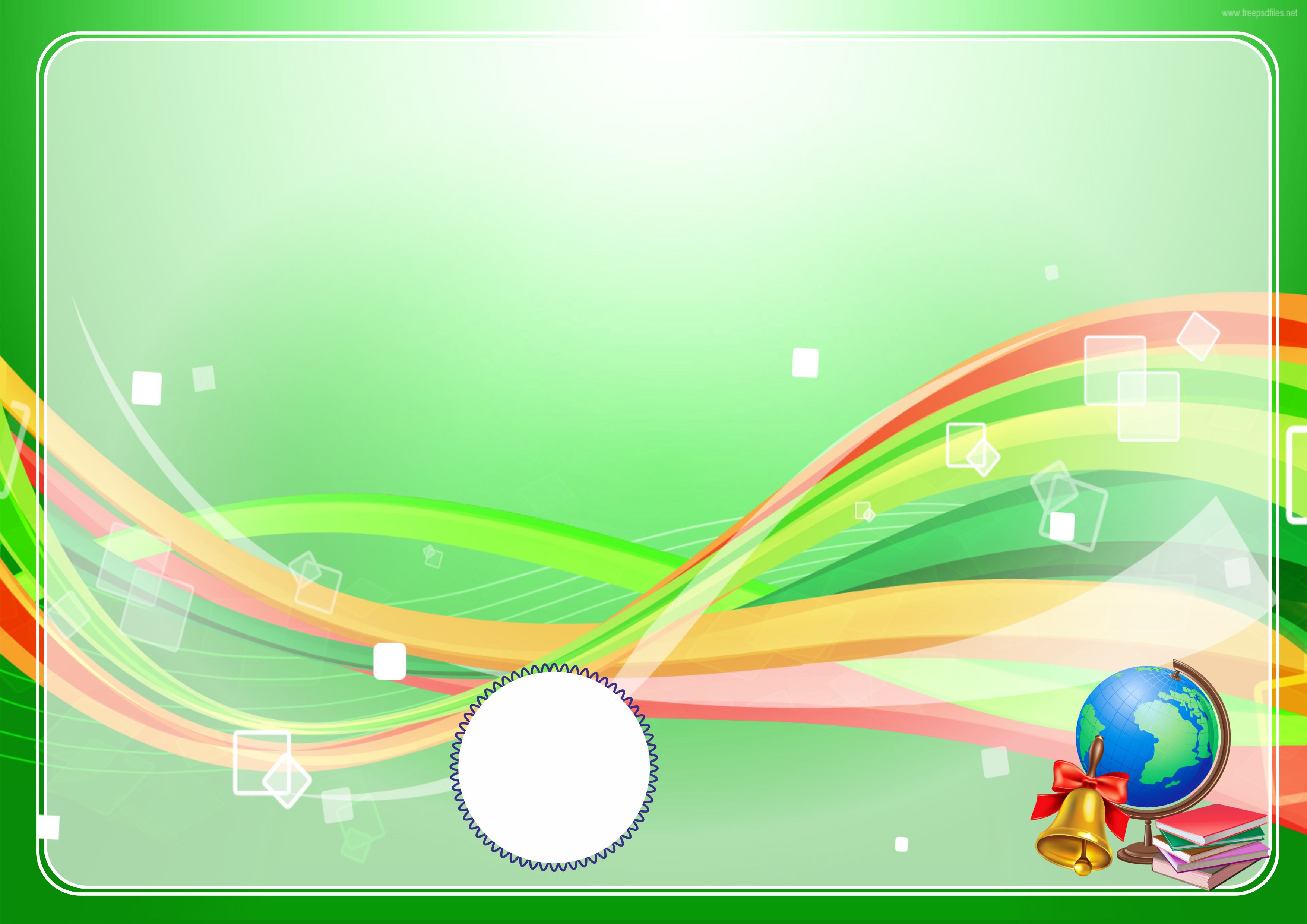 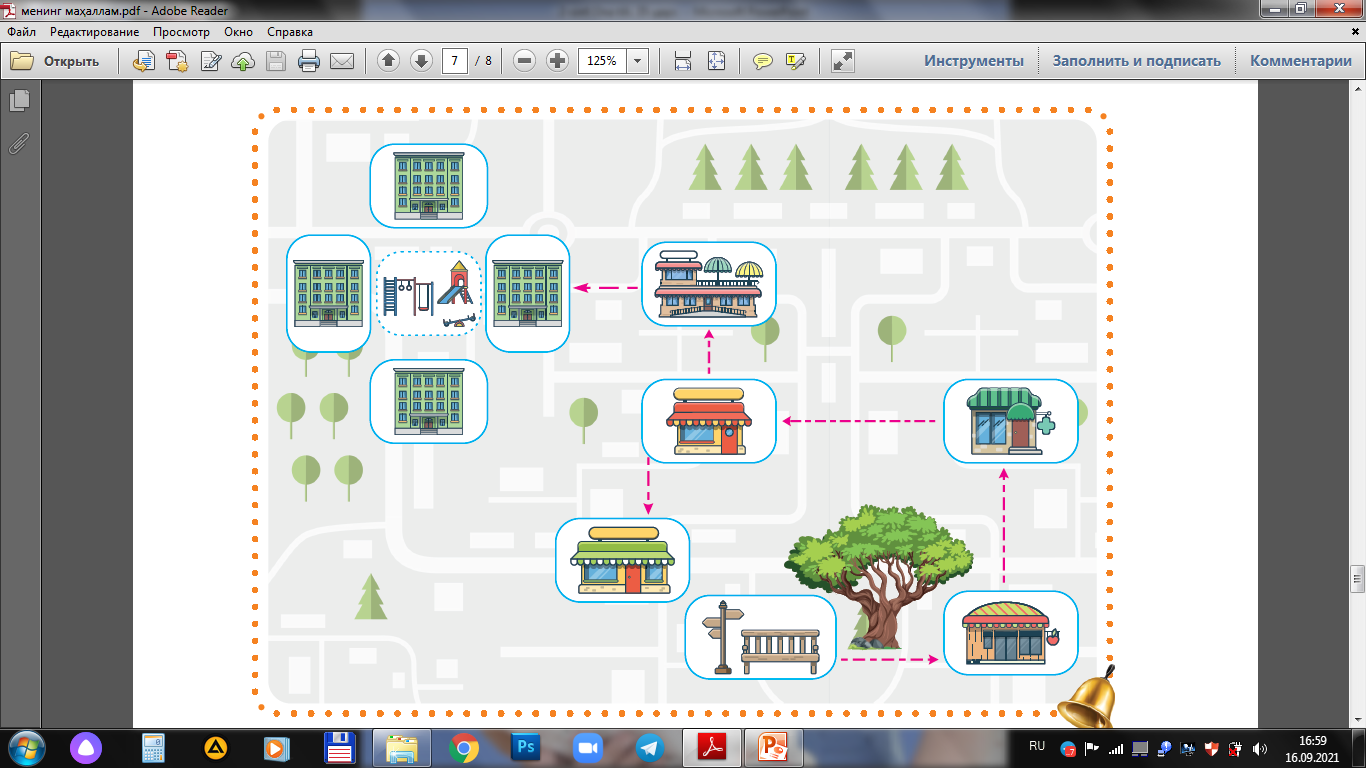 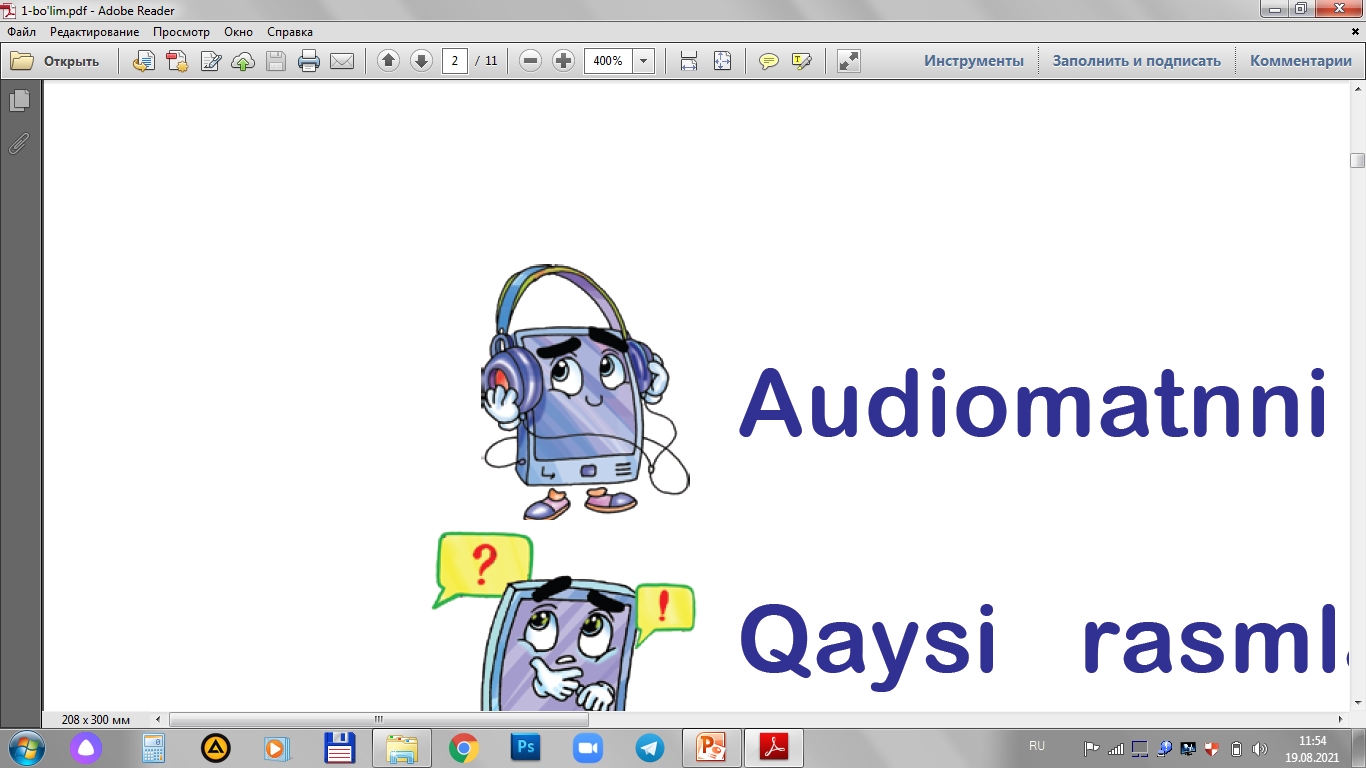 Bolalar bog‘chasi
Sport maydoni
Sartaroshxona
Dorixona
Do‘kon
Do‘kon
Bekat
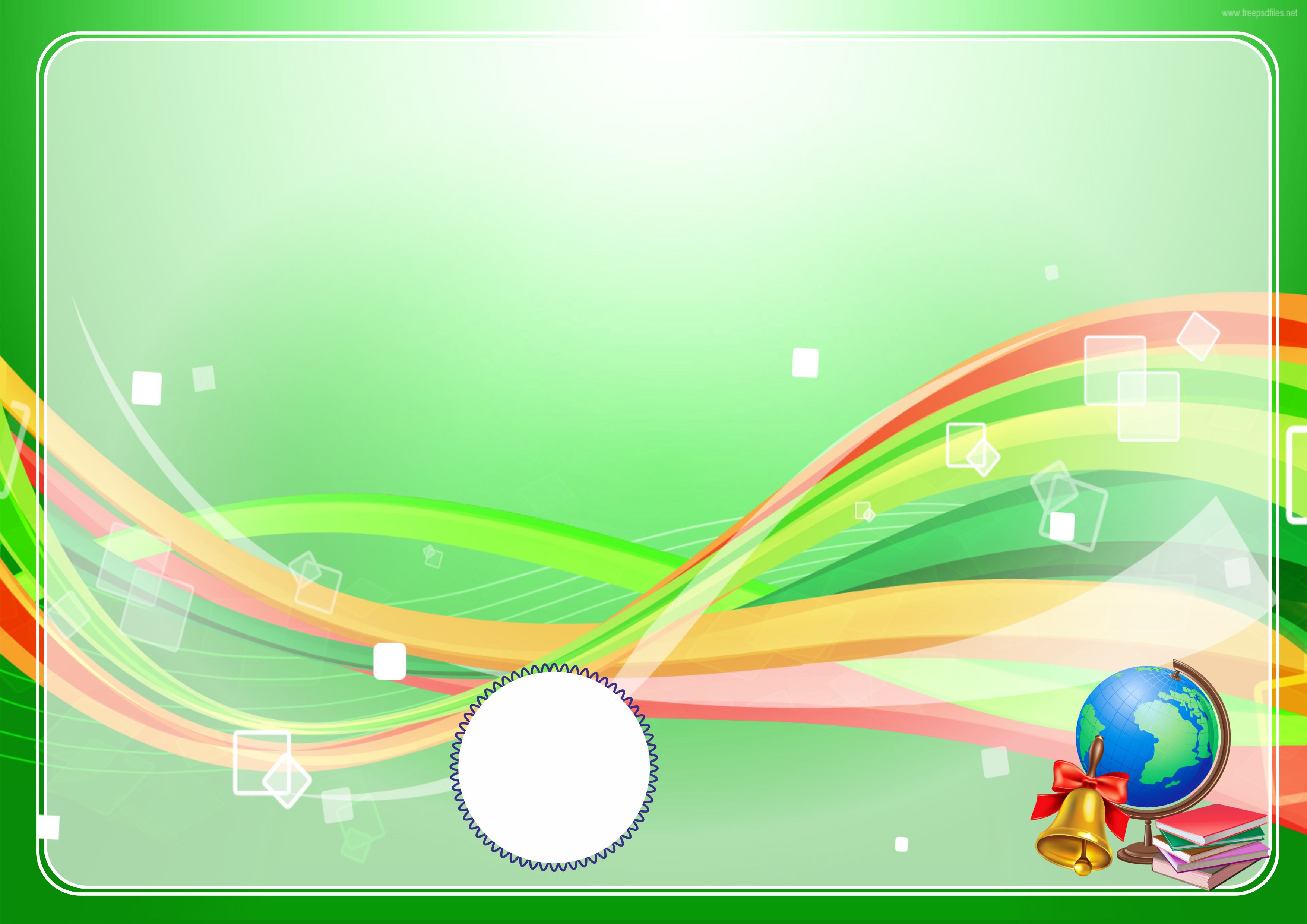 Joy nomlarini to‘g‘ri belgilang.
1. Bekat
1. Bekat
2. Dorixona
2.Oziq-ovqat do‘koni
3. Dorixona
3. Bolalar bog‘chasi
4. Sartaroshxona
4. Sartaroshxona
5.Oziq-ovqat do‘koni
5.O‘yinchoqlar do‘koni
6.O‘yinchoqlar do‘koni
6. Bolalar bog‘chasi
7.To‘rt qavatli  uylar
7.To‘rt qavatli  uylar
8.Sport maydoni
8.Sport maydoni
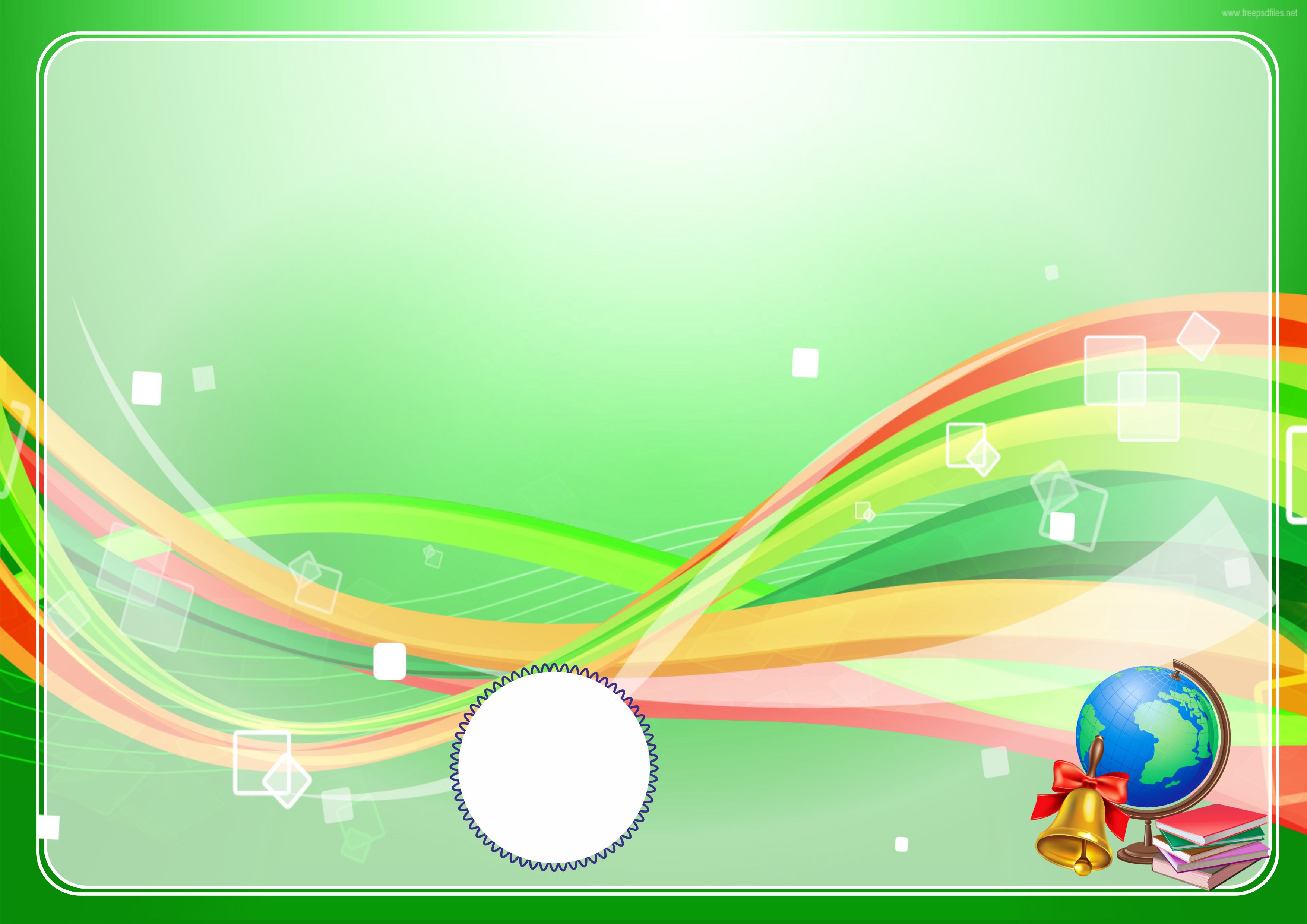 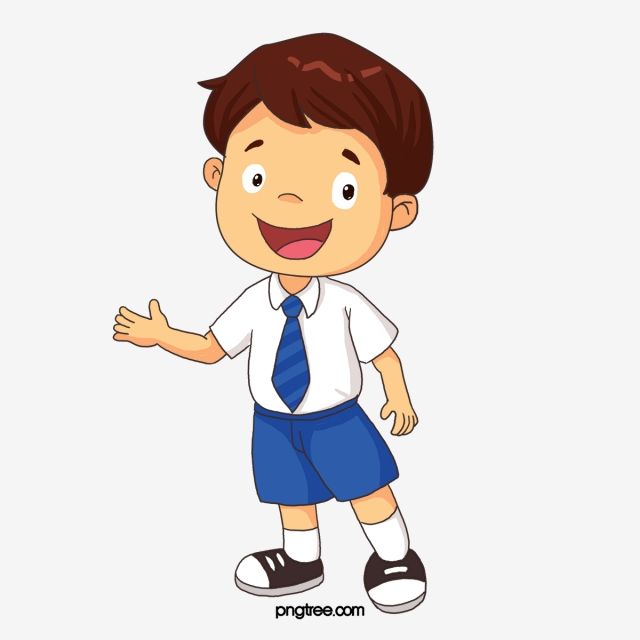 Bugungi dars haqida 
oila a’zolaringiz bilan suhbatlashing
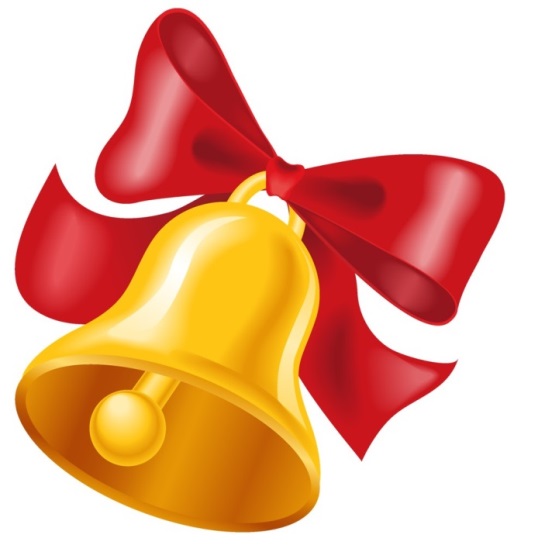